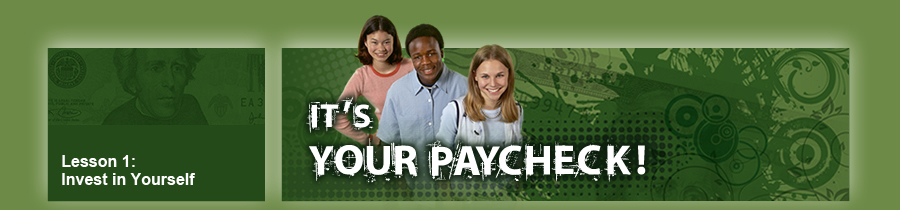 Human capital – The knowledge and skill that people obtain through education, experience, and training.

Investment in human capital – The efforts people put forth to acquire and improve human capital. These efforts include education, experience, and training.
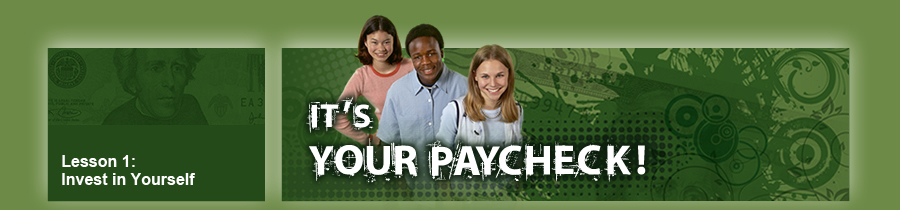 Asymmetric Information – A situation in which one party to an economic transaction has less information than the other party. 

Innate – Something determined by factors present in an individual from birth rather than learned by experience.
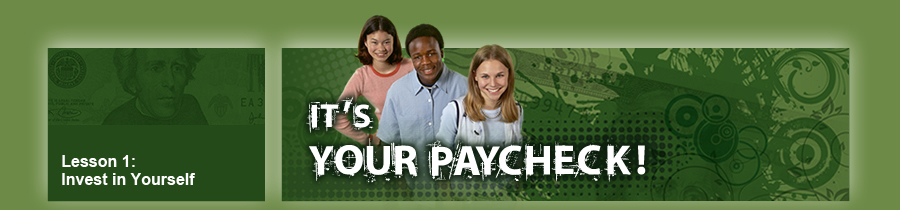 Opportunity Cost – The value of the next-best alternative when a decision is made; it’s what is given up at that particular time.

Productivity –The ratio of output per worker per unit of time.
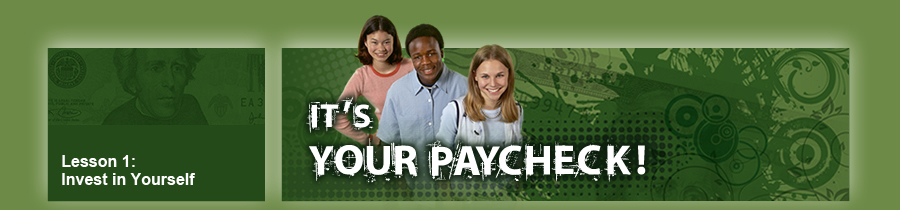 What are examples of human capital you possess—that is, the knowledge and skills that you have now from your education, experience, and training?
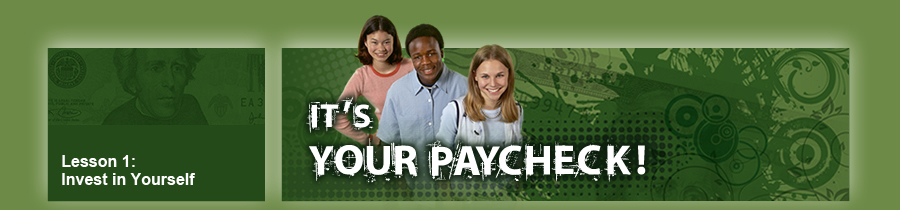 What investments have you made or will you make to develop and maintain your human capital?
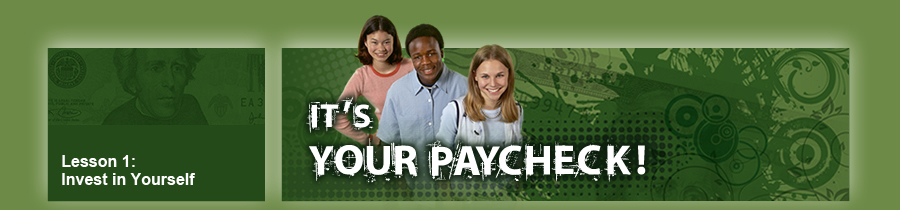 If you want to own your own business in the future, what human capital might you need?
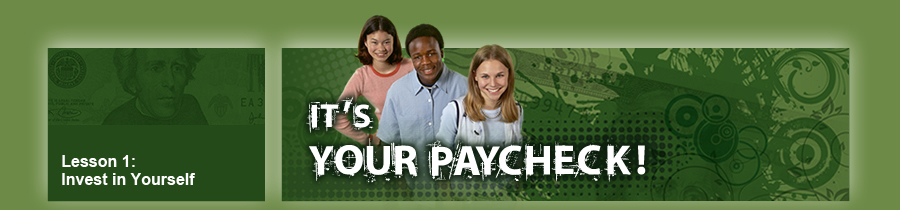 What investments might you make to develop this human capital?
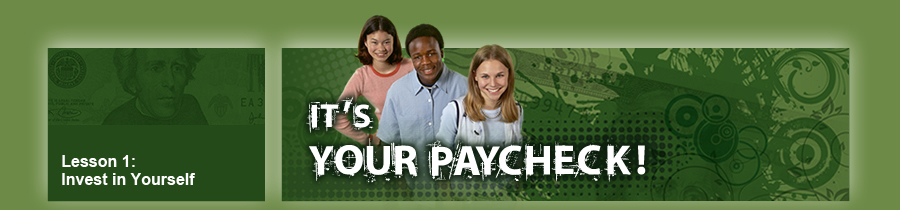 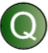 What type of relationship exist between education and median income?
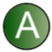 A positive (direct) relationship exists—as the level of income increases, the median income increases.
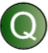 Why does this relationship exist?
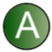 Education is an investment in human capital. People with more human capital are likely to be more productive. Businesses are willing to pay more- productive workers more.
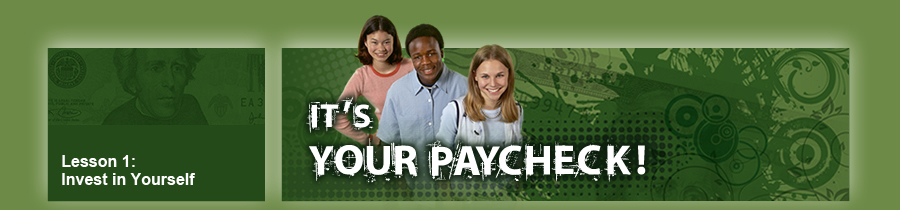 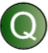 What type of relationship exists between education and unemployment?
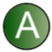 A negative (indirect) relationship exists—as the level of education increases, the unemployment rate decreases.
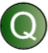 Why does this relationship exist?
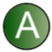 People with more education have more skills and are generally more productive. As a result, in general they have less difficulty and spend less time finding a job, and businesses are less likely to lay them off.
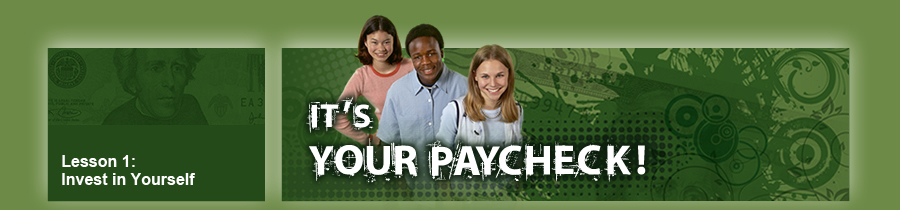 What is human capital?
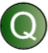 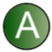 The knowledge and skills that people obtain through education, experience, and training
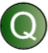 What is investment in human capital?
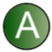 Efforts people put forth to acquire and improve human capital
How do people invest in human capital?
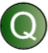 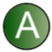 Through education, experience, and training
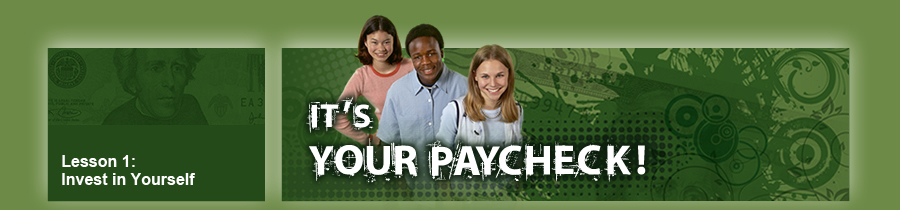 In general, how does investment in human capital through education affect income?
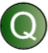 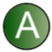 In general, there is a positive (direct) relationship between the amount of education people have and the amount of income they earn; that is, the more education people have, the greater income they earn.
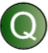 Why is this the case?
In general, those with more investment in human capital have more skills and are likely to be more productive. Businesses are willing to pay more-productive workers more.
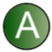 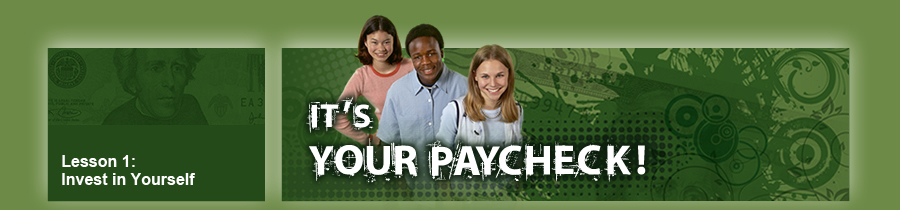 In general, how does investment in human capital through education affect the likelihood of being unemployed?
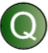 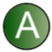 In general, there is a negative (indirect) relationship between the amount of education people have and the likelihood that they will be unemployed; that is, the more education people have, the less likely they will become unemployed.
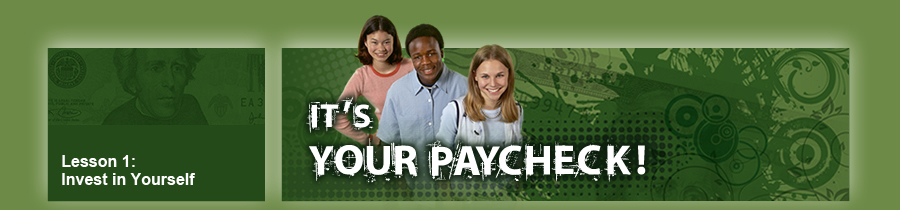 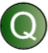 Why is this the case?
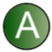 In general, those with more investment in human capital have more skills and are likely to be more productive. In general, they spend less time looking for a job and are less likely to be laid off.